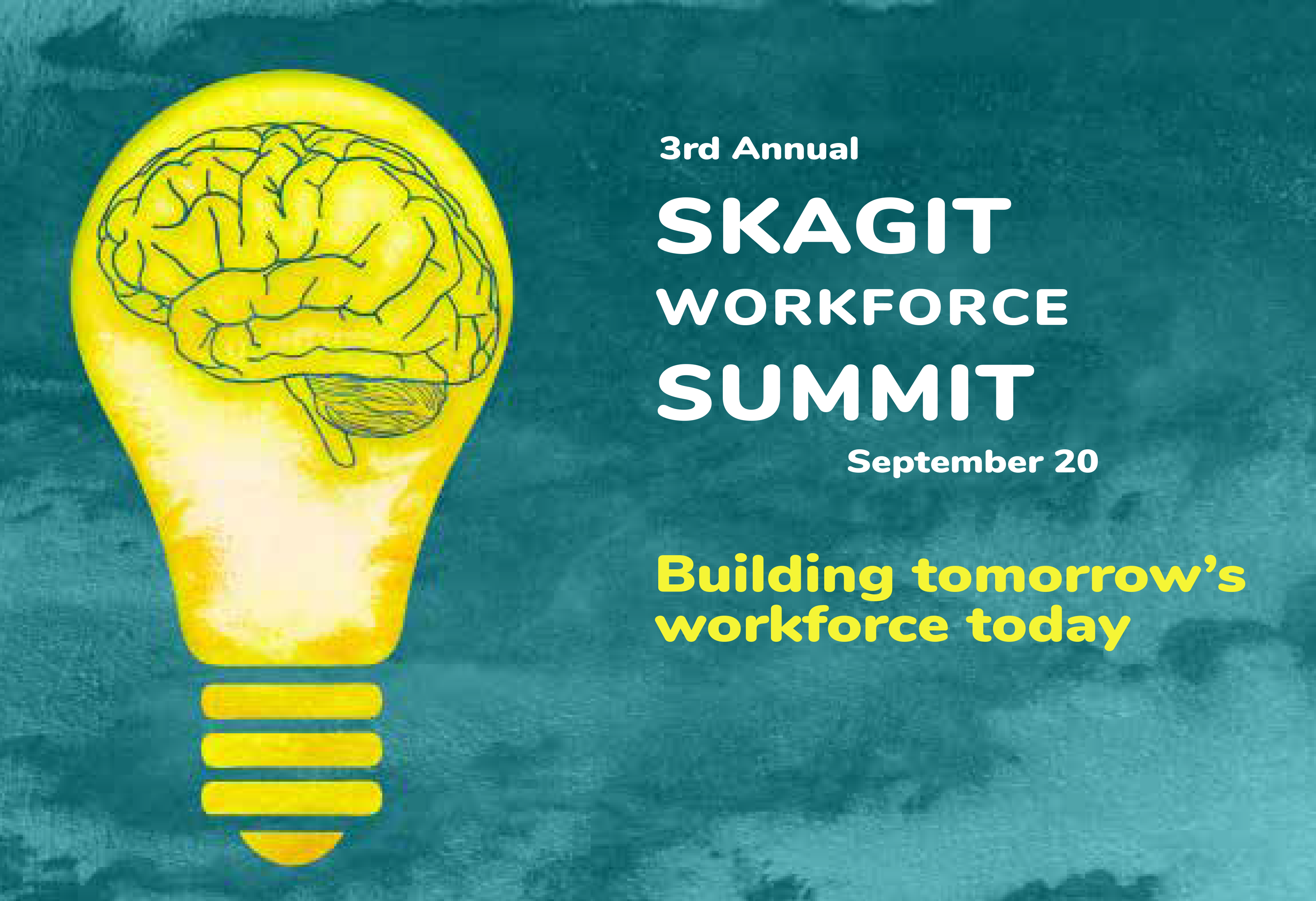 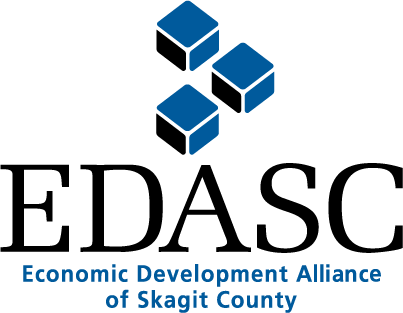 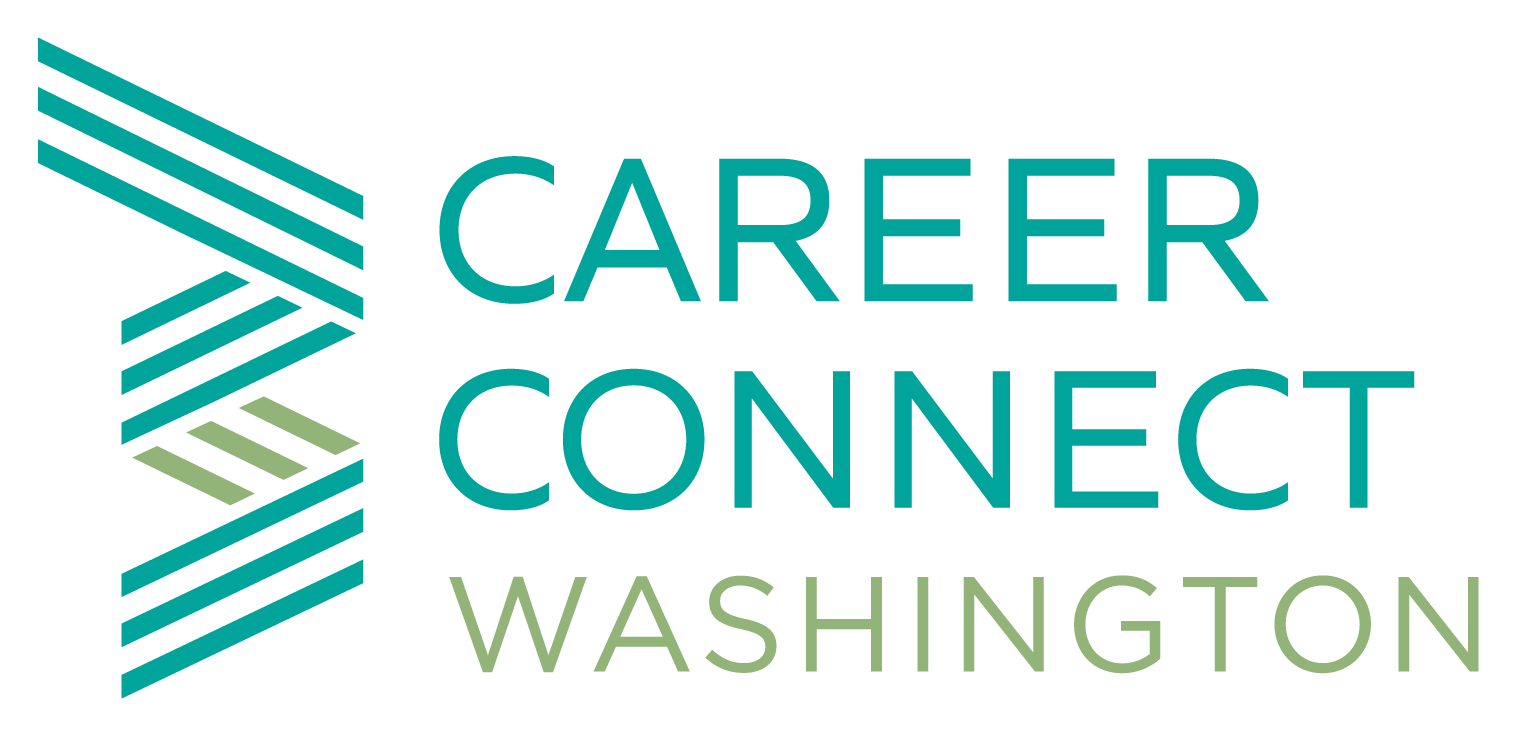 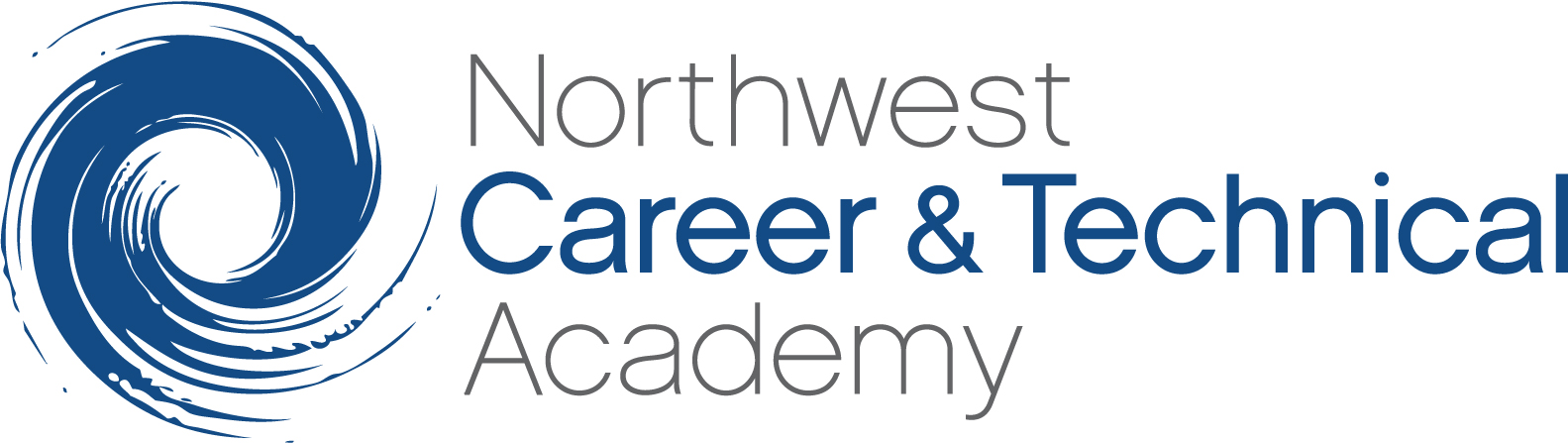 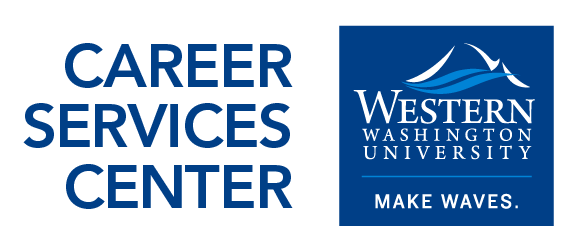 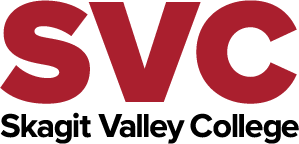 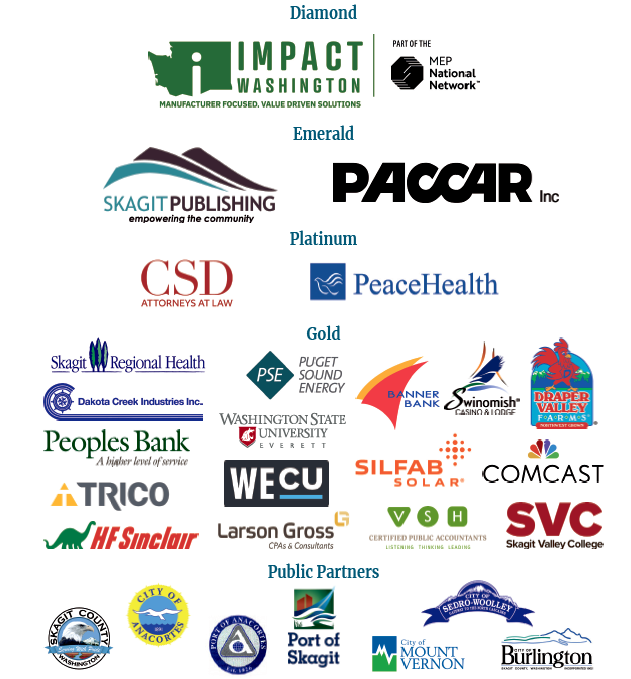 EDASC Signature Investors
Industry employment trends
Anneliese Vance-Sherman, Ph.D.
Chief Economist 
Employment security department
Job recovery was relatively swift
Labor force recovery took a bit longer
Labor force participation is recovering somewhat, but part of a long-term trend
The unemployment rate was 3.6% in July
Washington’s unemployment rate is close to the national rate of 3.5%
Unemployment varies by location
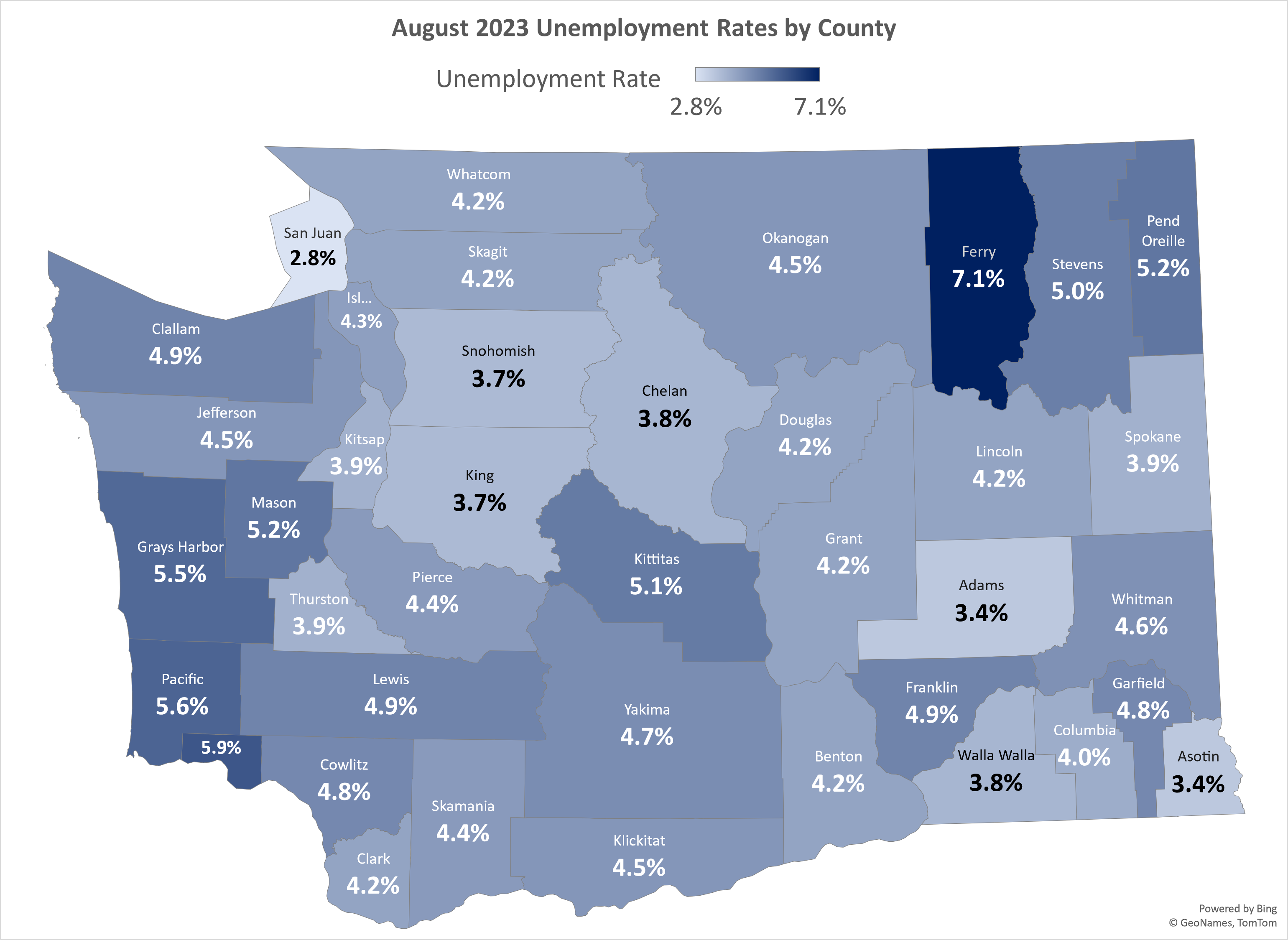 Labor force participation rates vary by population characteristics
Unemployment rates also vary by population characteristics
Washington JOLTS: Hires & Separations (labor turnover)
Washington JOLTS: Voluntary & involuntary separations
Washington JOLTS: Job openings & quit rates are related
Unemployed persons per job opening:
Industries were impacted differently:
Some sectors have yet to recover:
Some sectors bounced back quickly:
Pandemic job losses and recovery varied by location as well
Skagit County is similar to the state
Thank you!
Questions now or later?
Anneliese.Vance-Sherman@esd.wa.gov
Internships in ActionLynette Brower, Director
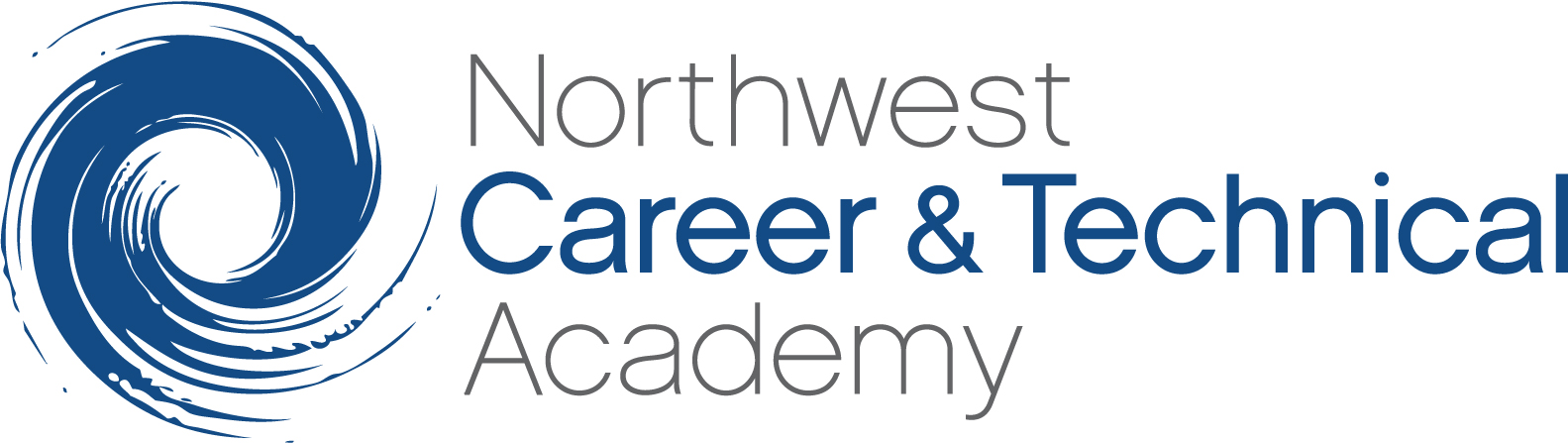 Expanding Your 
Workforce Pipeline: 
Engaging in K-12 Career Pathway Exploration  ​
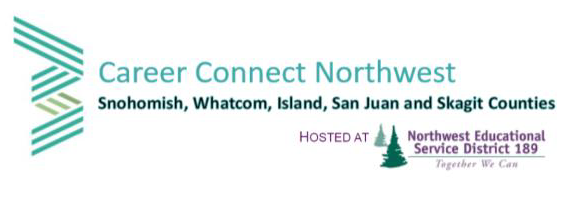 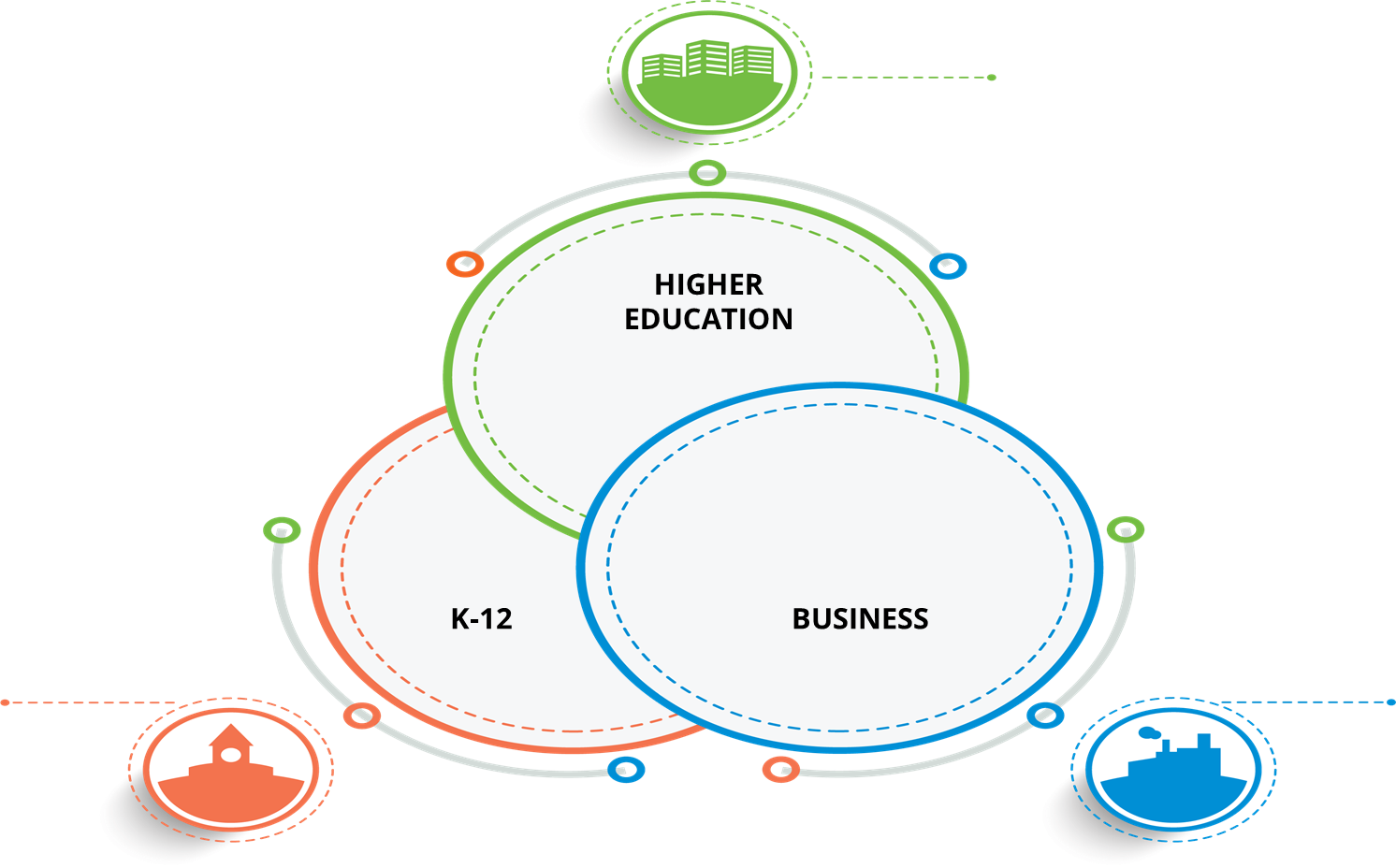 Career Connect NW
Network
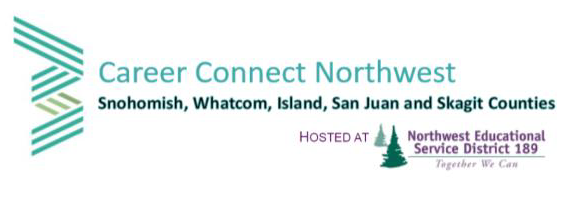 Career Connect NW 
Network
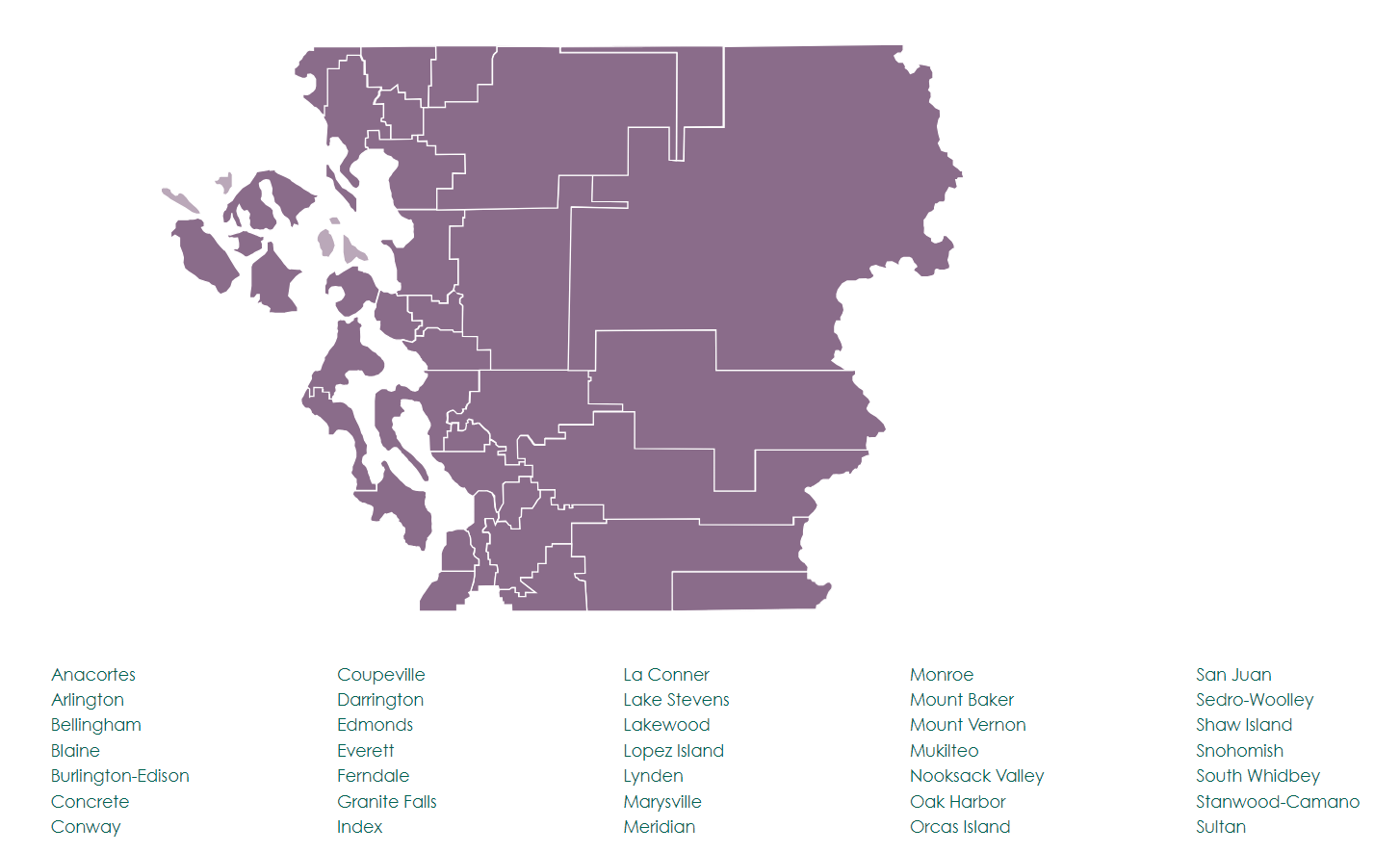 Hosted at the Northwest Educational Service District 189

Serves 5 counties: Skagit, San Juan, Island, Snohomish, and Whatcom

35 school districts, including 440+ schools and 165k+ students 
Also work with community and youth organizations​


​
Top four key industries in our region include the following:
Healthcare		Advanced Manufacturing		Construction			Information Technology
Additional focus includes marine trades, education, sustainability, and transportation
[Speaker Notes: Jenny]
Ways to Get Involved
How to Get Involved 

A few examples…
[Speaker Notes: Sinead]
Worksite Tours
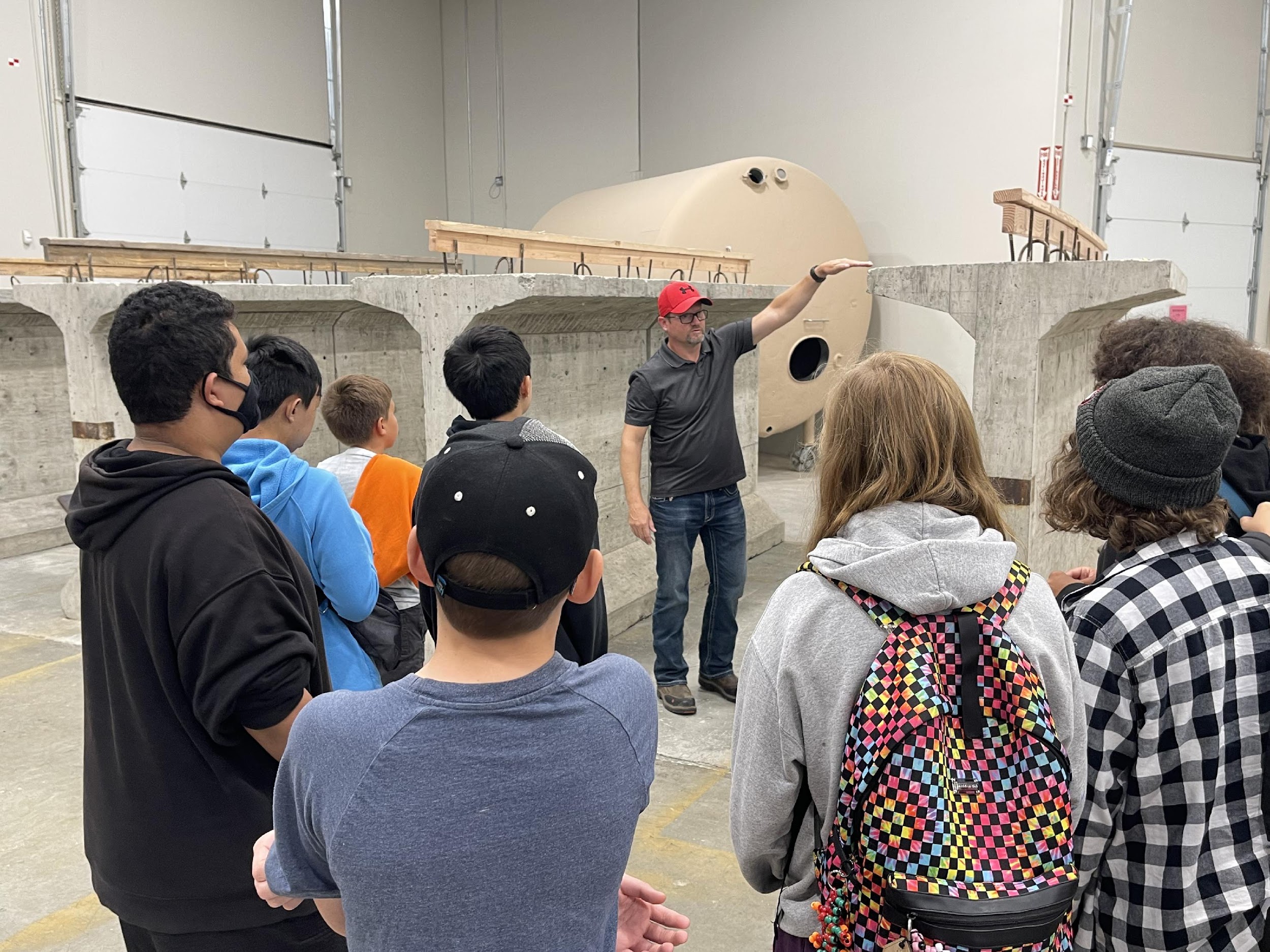 Dakota Creek Industries 
Northwest Carpenters Institute
Sierra Pacific Industries  
Whatcom Community College Healthcare Education Lab
[Speaker Notes: Sinead]
Classroom Speakers & STEM Like ME!SM
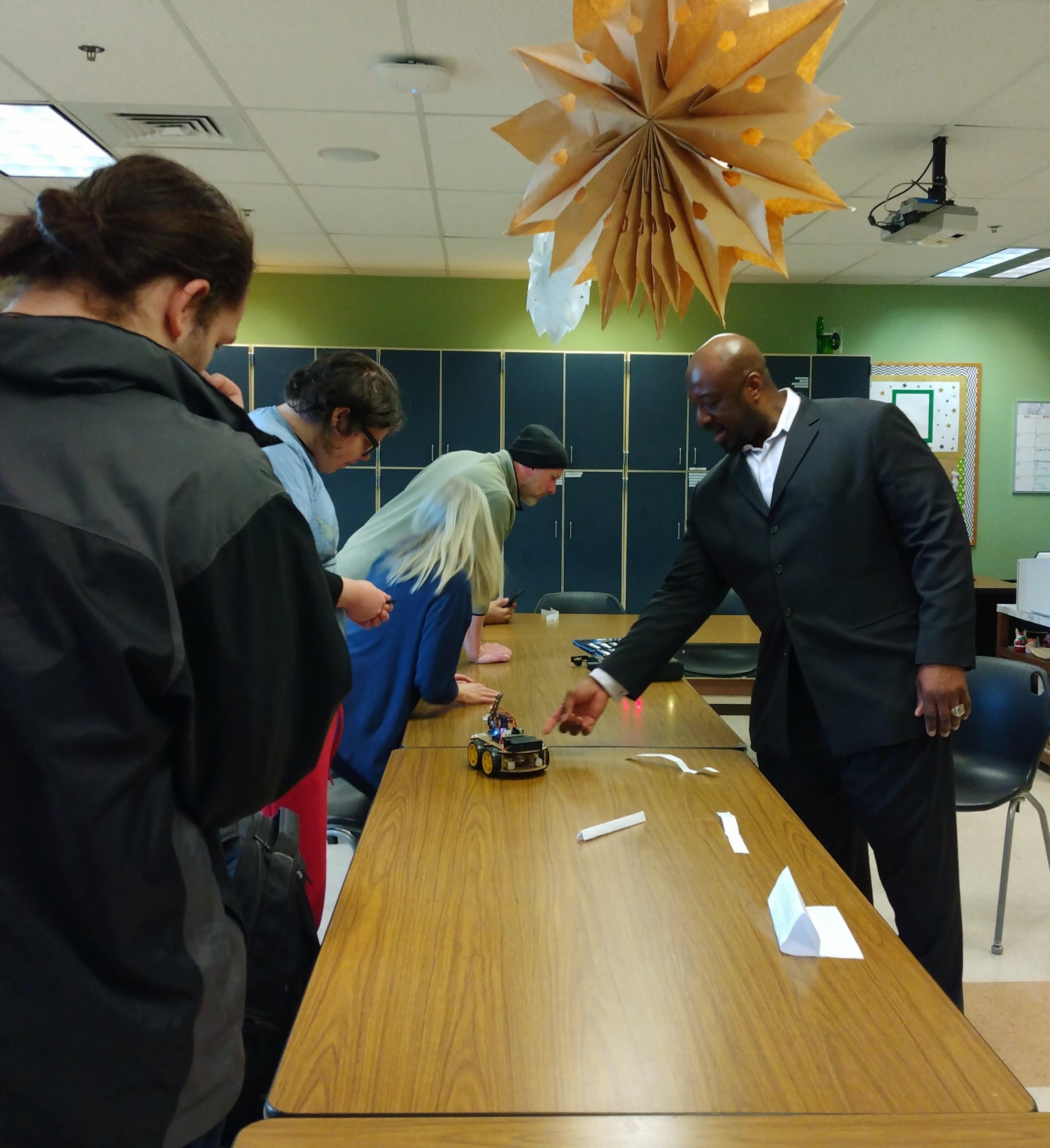 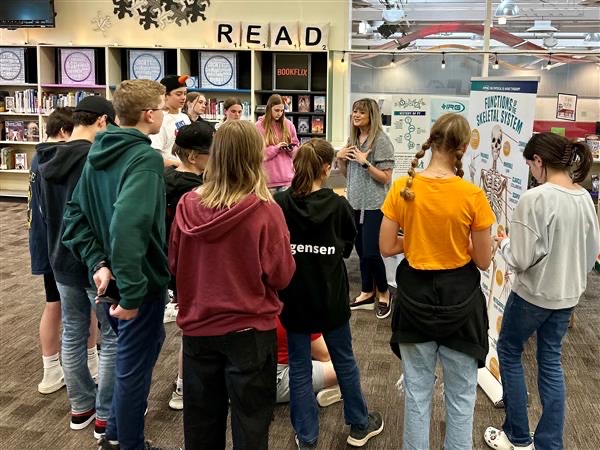 [Speaker Notes: Sinead]
Large Multi-County Events (Trades, Healthcare, etc.)
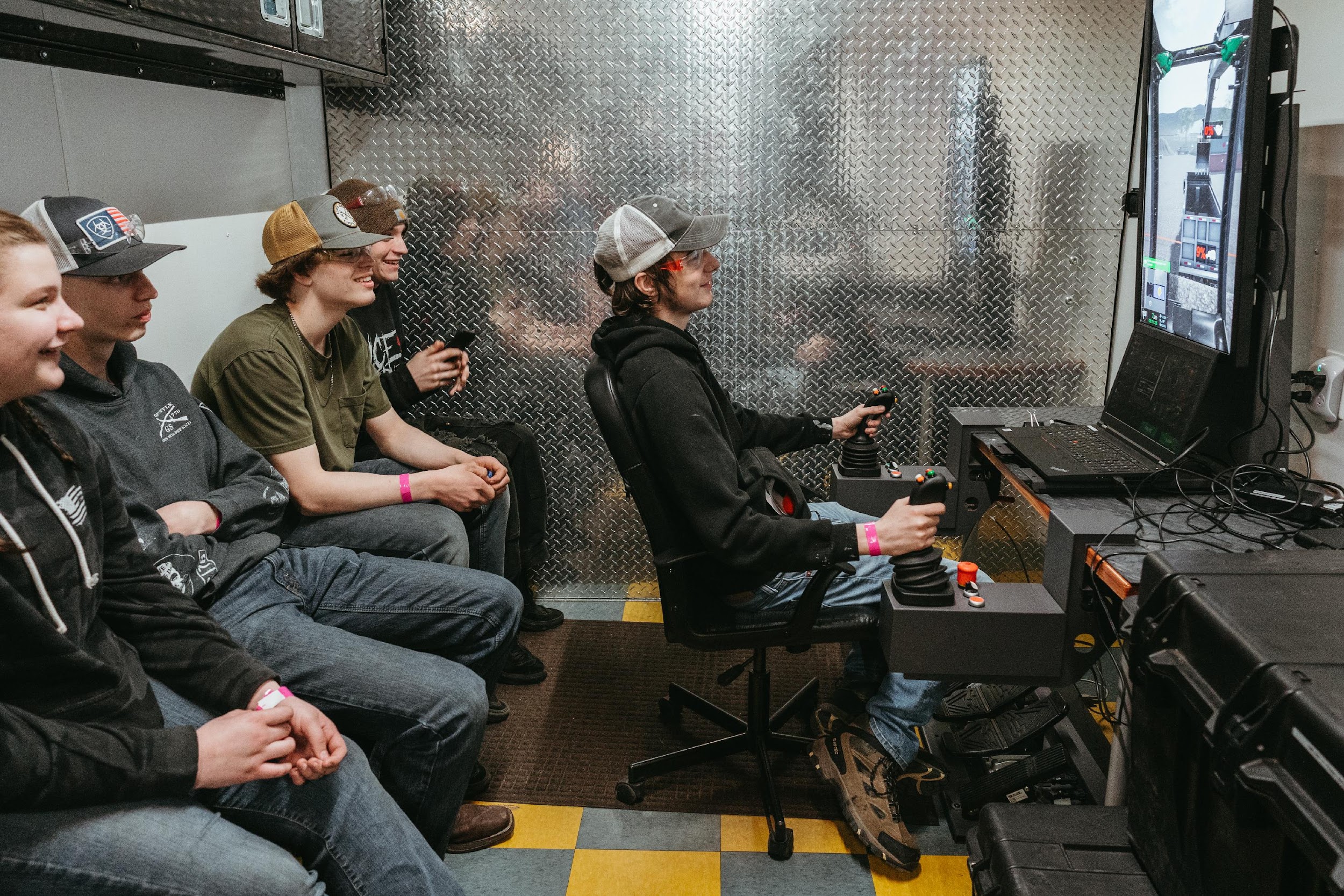 Featured in the Skagit Valley Herald, April 26, 2023 "Local high school students get a hands-on look at apprenticeships"
[Speaker Notes: Sinead]
Business Partner Highlight – Boys & Girls Club of Whatcom County Mike Babauta & Workforce Wednesdays
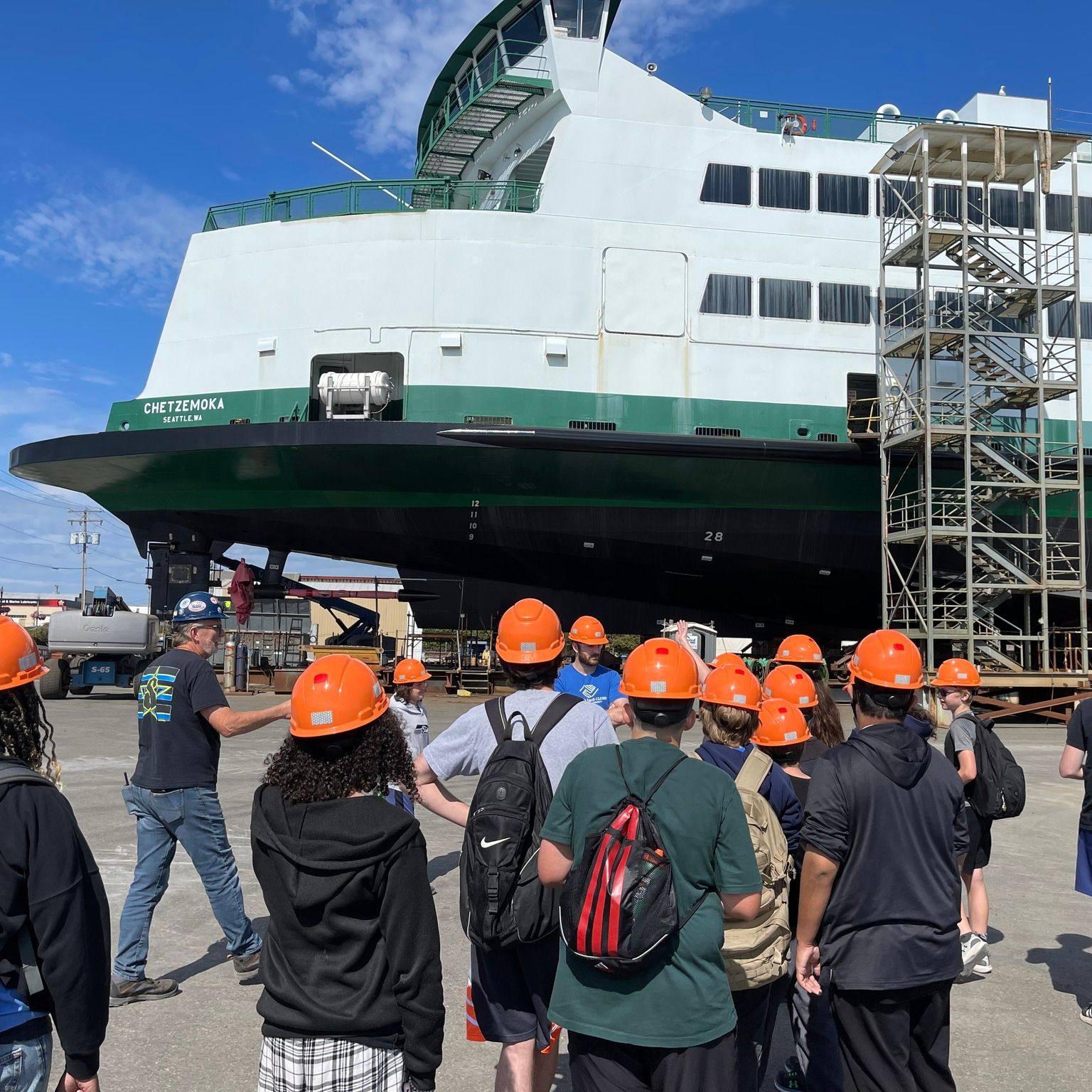 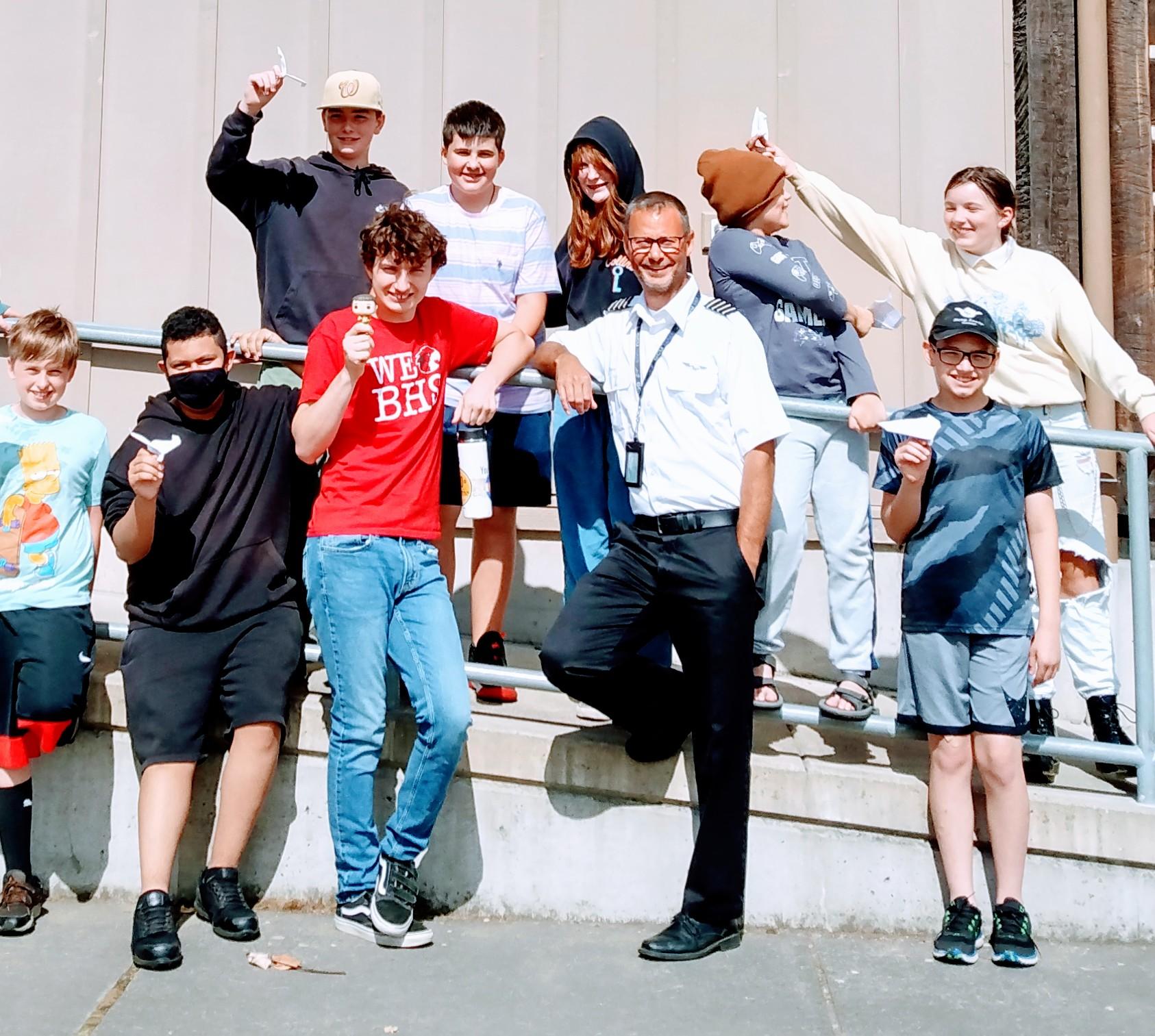 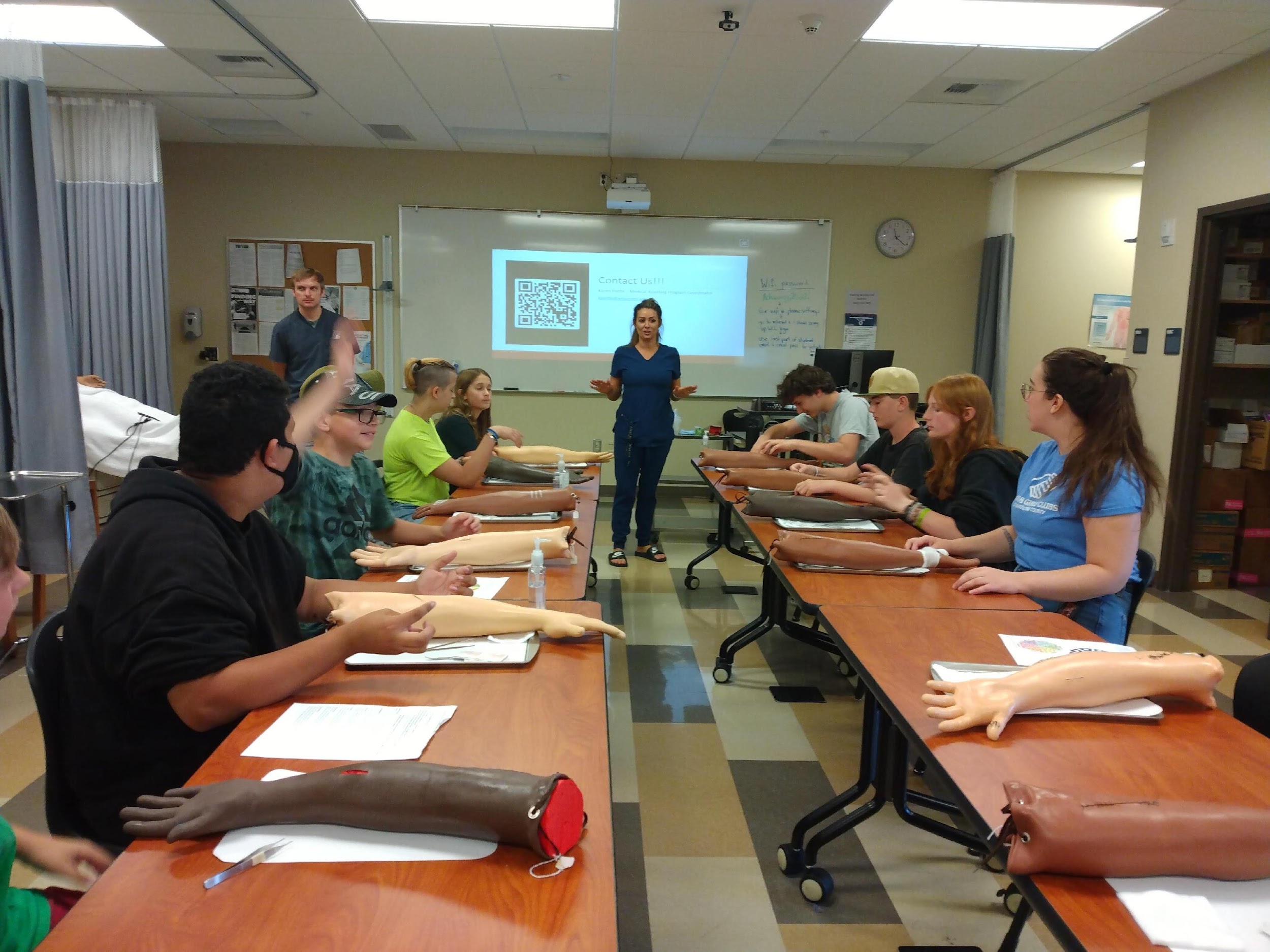 Let's Do This!
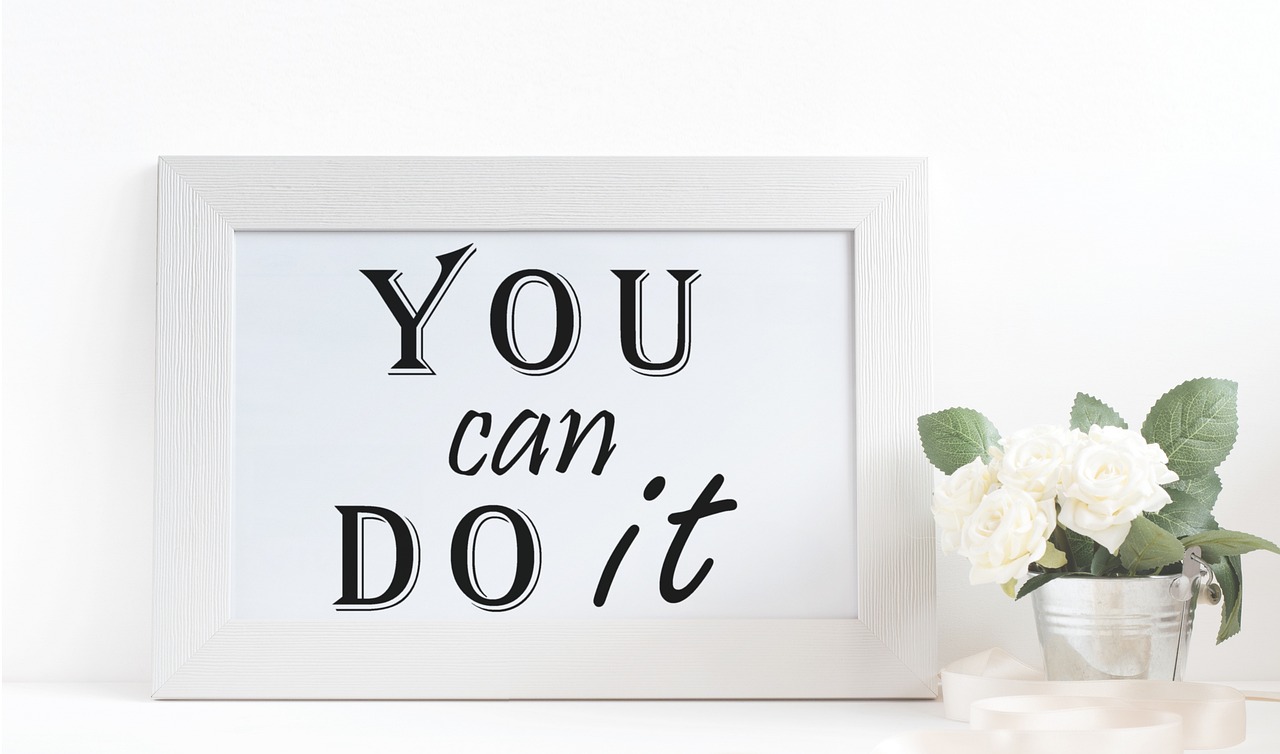 Don’t feel like you must be the “perfect” guest speaker. 
Remember students and teachers are interested in you and your career.
We provide Guest Speaker Onboarding Training (usually 1 hour, can be virtual or in-person)
We provide support while you are in the classroom.
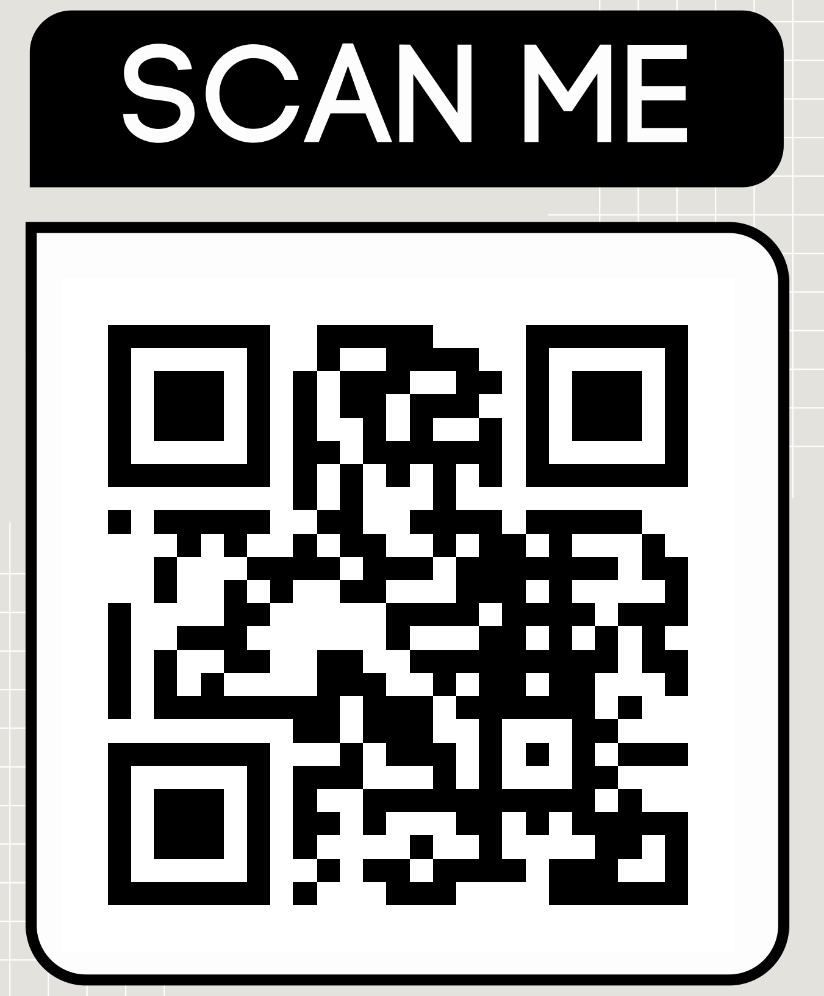 (QR to our webpage to enter your contact info)
[Speaker Notes: Sinead]
We’ll be back soon!

10-minute break
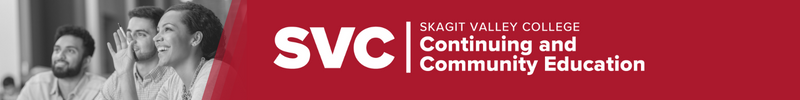 Customized Training & Internships
Brittney Maruska (she/her) 
Director of Business & Community Education
Skagit Valley College
brittney.maruska@skagit.edu
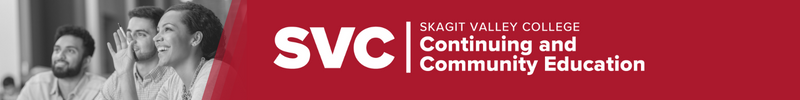 Elevate Your Business with Co-op Ed Interns! 
Tap into Student Talent - Bridging Theory & Practice 
Support Classroom Study and Career Goals
Internships
Co-op Education Programs:
Automotive Technology
Business
Craft Brewing
Culinary
Diesel Technology
Environmental Conservation
Fire Protection
Human Services
Manufacturing Technology
Multimedia Interactive Technology
Marine Technology
Welding
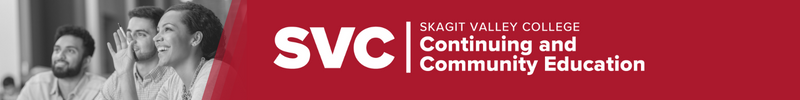 Diverse Training Opportunities
Continuing Education
Tailored Customized Training
Access to Job Skills Program Grants
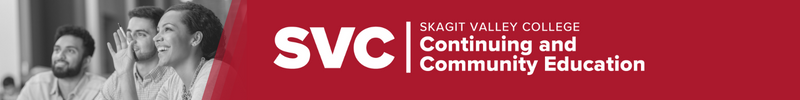 Comprehensive Professional Development
Microsoft Trainings
Excel
Teams
Task Management
Management Series
Diversity & Inclusion
Conflict Management
Public Speaking
[Speaker Notes: Online & in-person

More to come!]
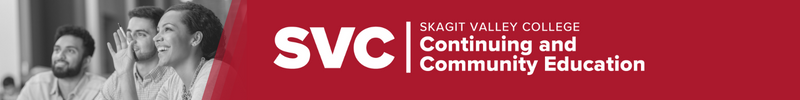 Examples of Customized Training
Excel trainings on-site or at SVC
Executive leadership & emerging leaders trainings
Management & communication for new hires or supervisors
Train-the-trainer
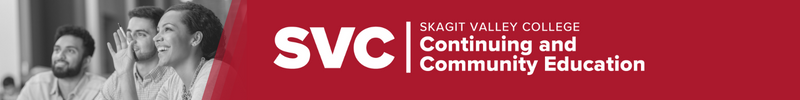 Job Skills Program
Funding for longer-term training
Customized training plan
Dollar for dollar match
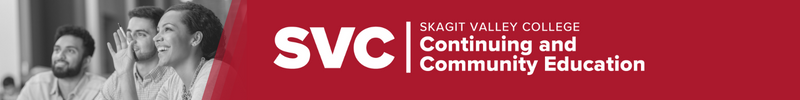 Brittney Maruska
Brittney.Maruska@skagit.edu
360.416.7750


www.skagit.edu/cce
www.skagit.edu/customizedtraining
Connecting & Collaborating Western Washington University
Mindy Pelton

Director, WWU Career Services Center
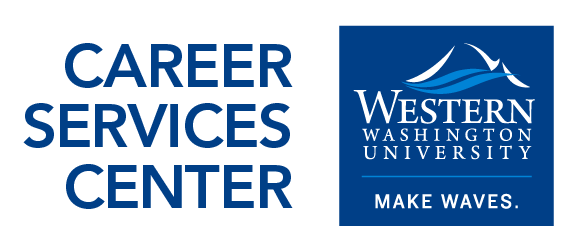 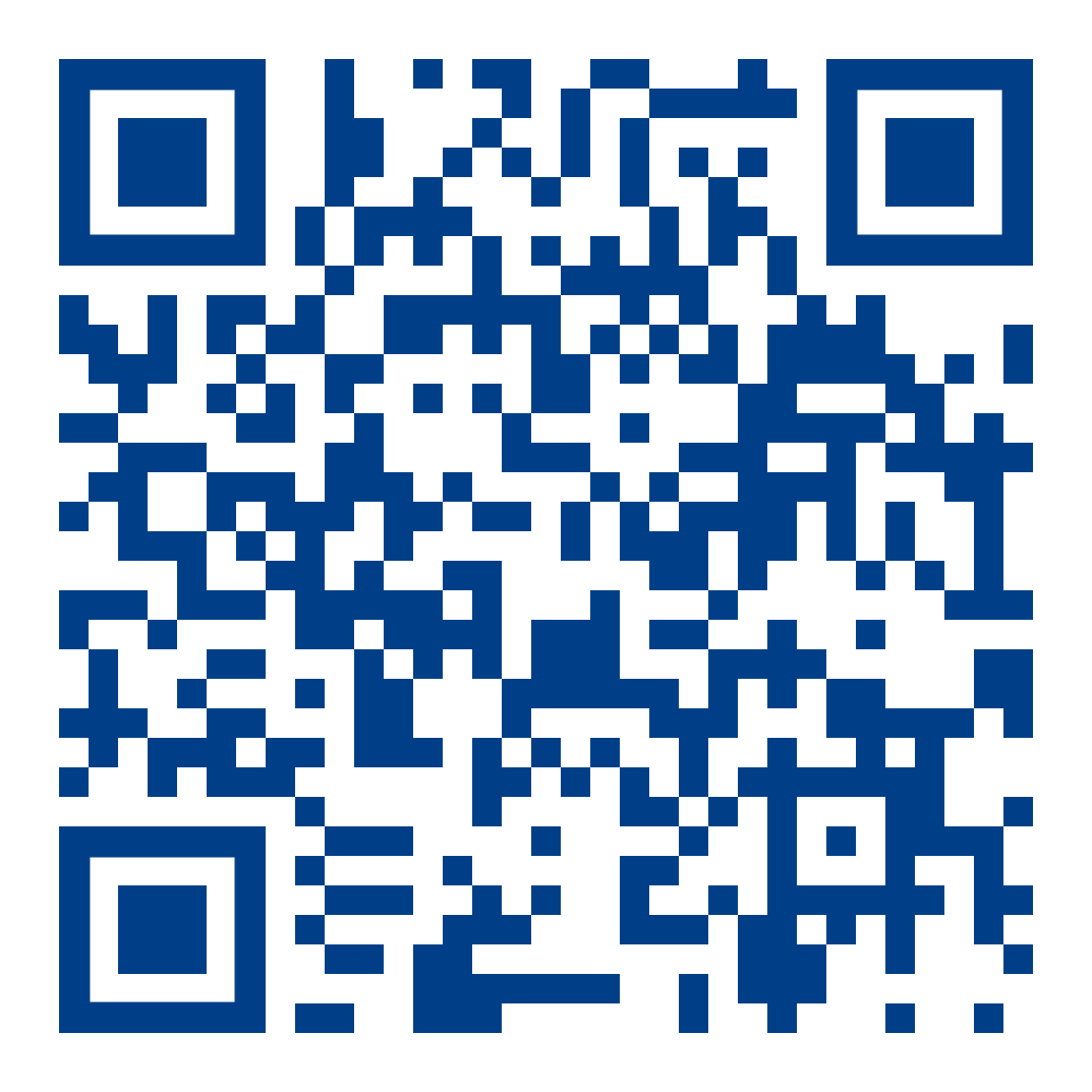 Academic Programs
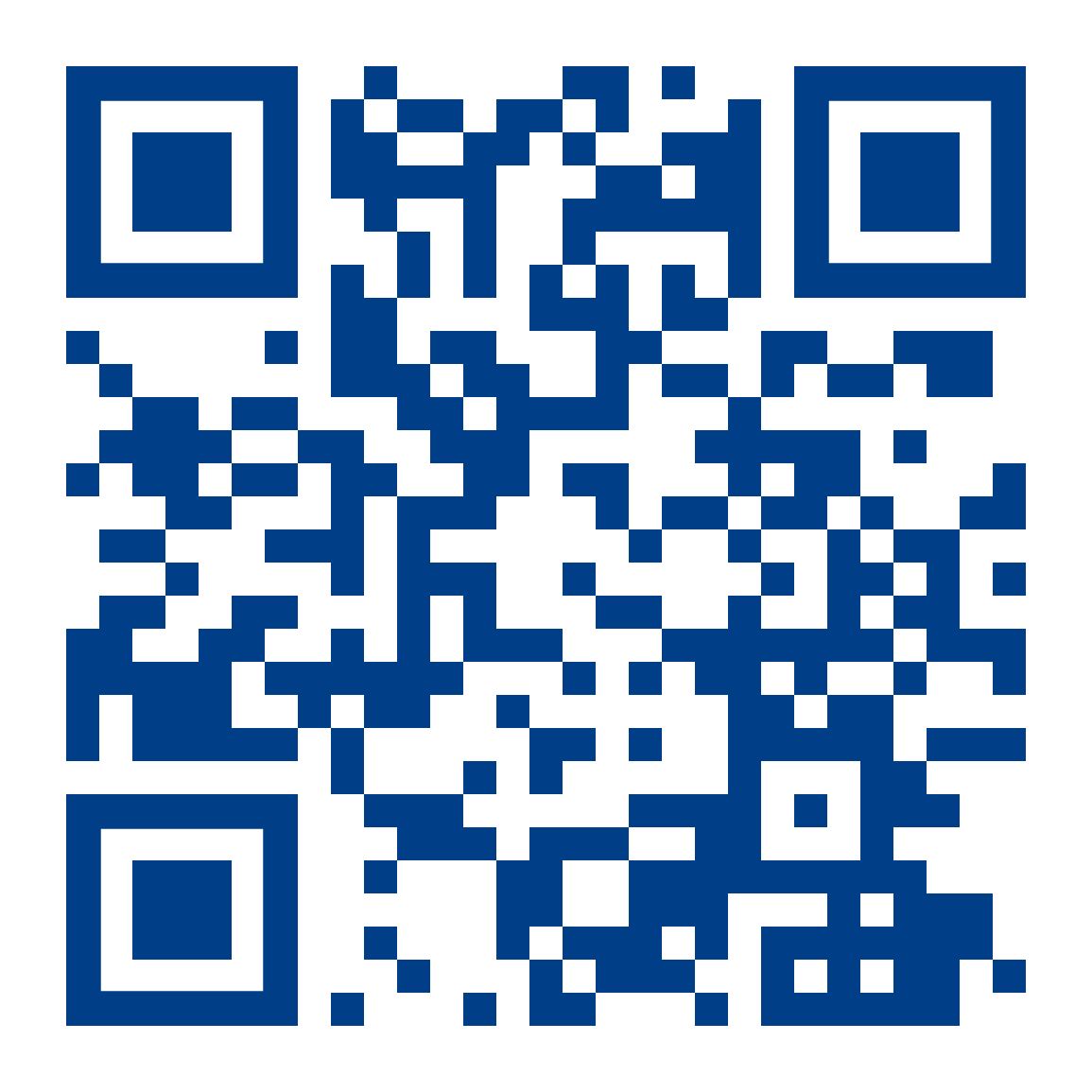 Humanities & Social Sciences
Science & Engineering
Business & Economics
Fine & Performing Arts


Environment
Education
Fairhaven College
Graduate School
Mindy.Pelton@wwu.edu
Getting Involved:College of Business and Economics
Morgan Widden
Professional and Career Readiness Director

widdenm@wwu.edu
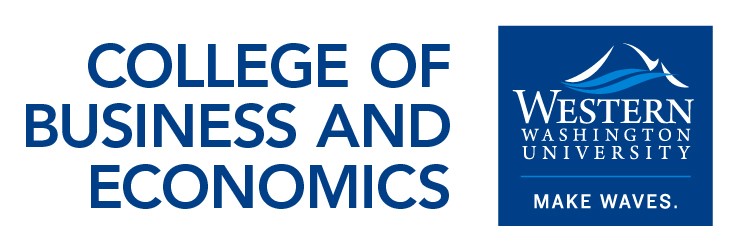 Getting Involved
Why
Meet and recruit top talent
Market to student job-seekers
Introduce real-word work to academics
How
Visit Campus
Tabling
Class or Club Speaker
Informational Interview Sessions
Mentorship 
Other ideas? Let’s chat!
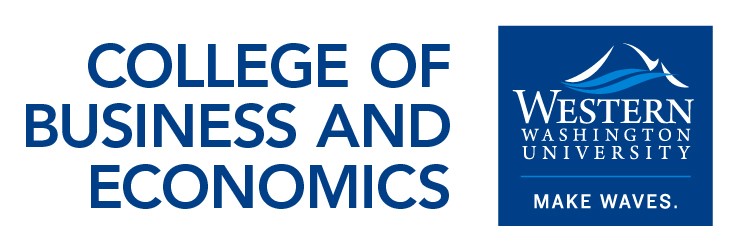 WESTERN WASHINGTON UNIVERSITY | MAKE WAVES.
Example Company:
A company wanted:
To hire a student employee for an internship
How I helped:
Internal WWU communication
Write and share job descriptions
Organized a campus visit for the company
Helped the company prep to interview students
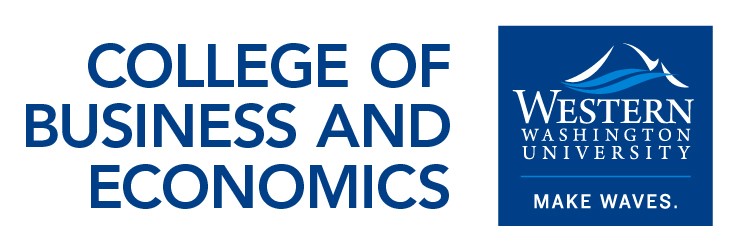 WESTERN WASHINGTON UNIVERSITY | MAKE WAVES.
widdenm@wwu.edu
Morgan Widden
Professional and Career Readiness Director
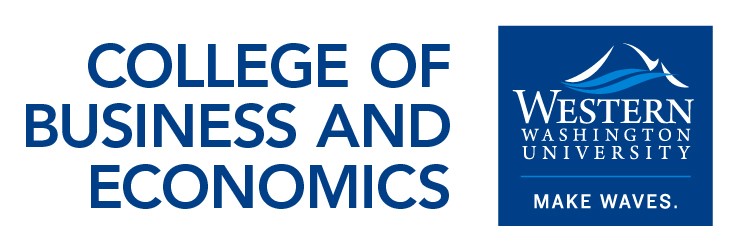 COLLABORATION
The WWU MBA Program x Corporate Community Partnerships
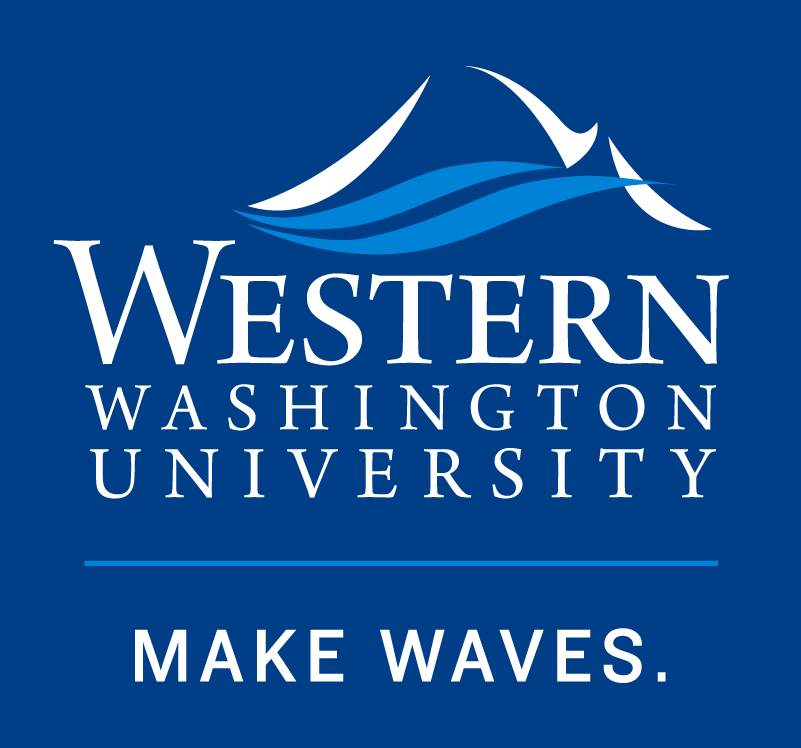 WWU MBA Program – 3 Tracks
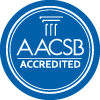 WESTERN WASHINGTON UNIVERSITY | MAKE WAVES.
WWU MBA Program – Internships
100 hours of engagement
Can occur at any time over enrollment
Individual and team options
Contact: 
Carmell Emory, MBA Career ServicesEmail: carmell.emory@wwu.edu
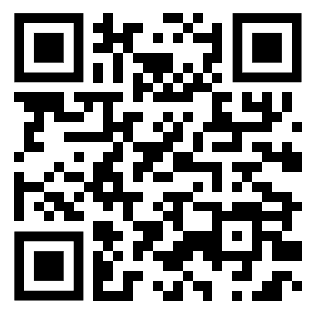 WESTERN WASHINGTON UNIVERSITY | MAKE WAVES.
WWU MBA Program – Capstone
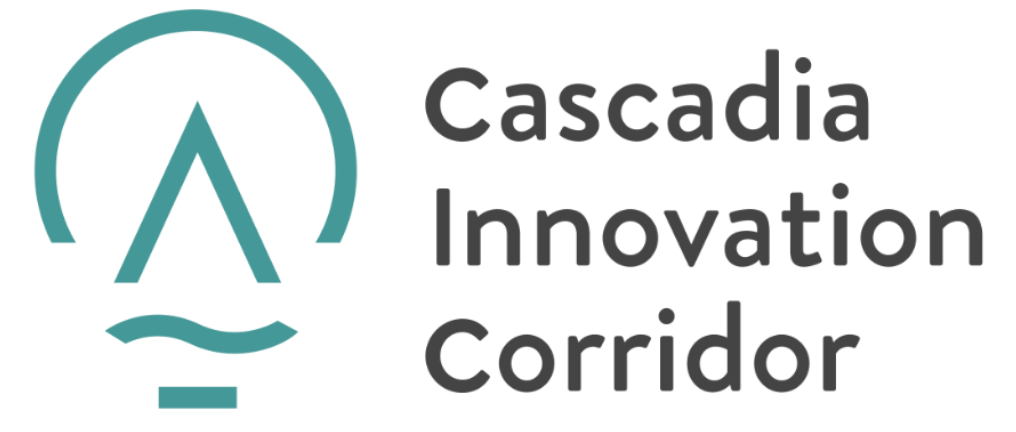 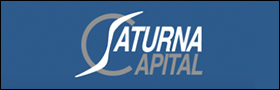 2 Phase Capstone Experience
Phase 1 – Interdisciplinary Assessment
Phase 2 – Applied Consulting
8-10 weeks
4-6 students per team
Bi-Weekly engagement
Material outcomes
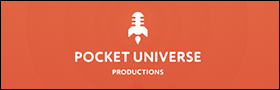 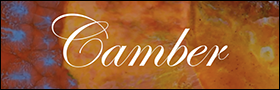 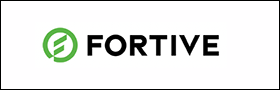 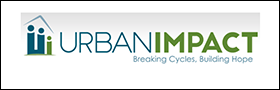 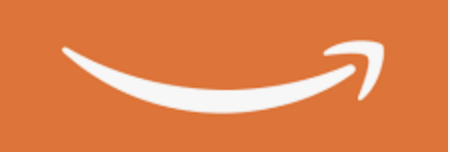 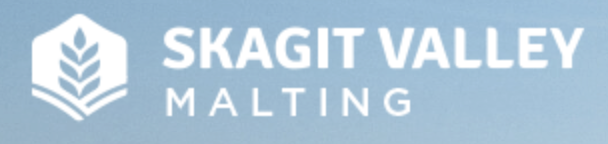 WESTERN WASHINGTON UNIVERSITY | MAKE WAVES.
WWU MBA Program – Capstone
Project Case: Bow Hill Blueberries, Soltes Family Ownership
Year 1                                               Year 2                                                                            Year 3
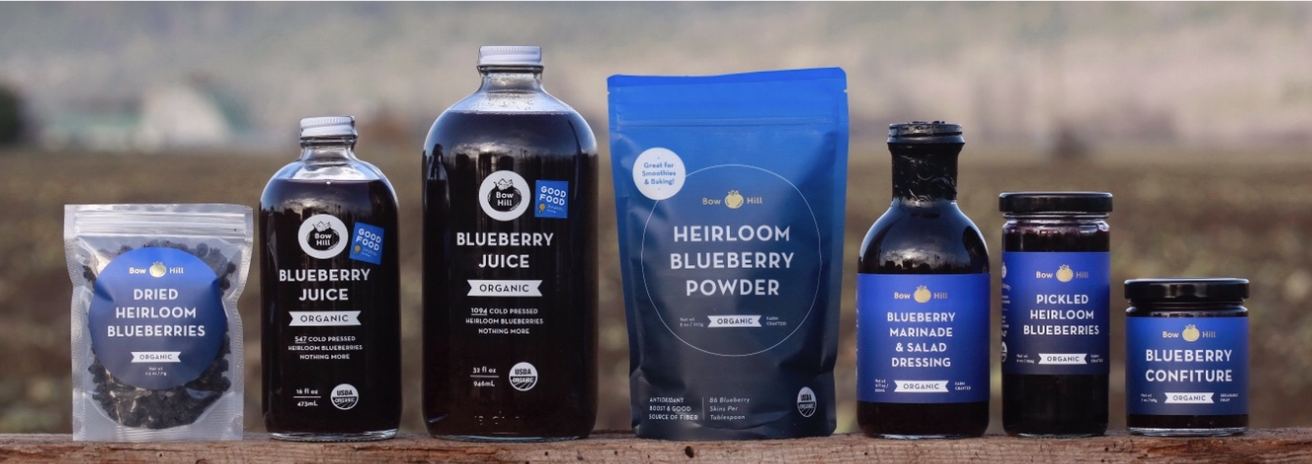 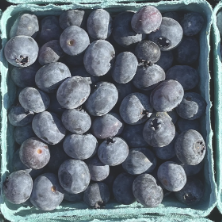 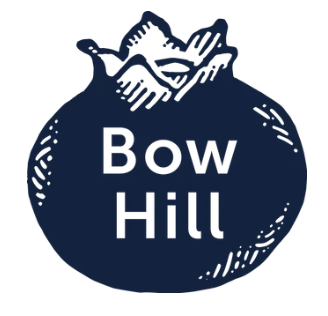 Beyond Commodity
Brand and Product 
Development
Omni-Channel Go-to-Market Strategy
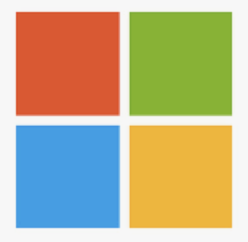 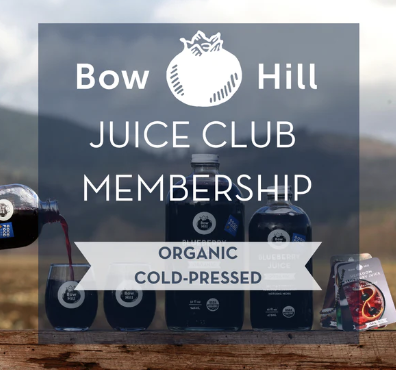 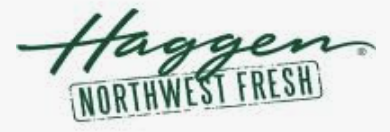 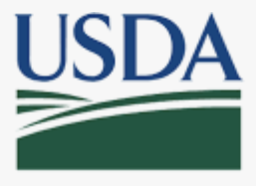 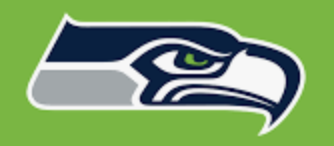 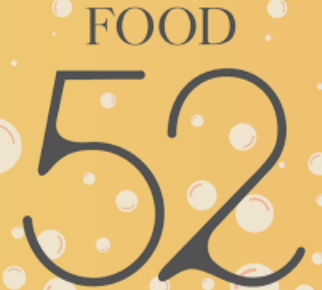 WESTERN WASHINGTON UNIVERSITY | MAKE WAVES.
WWU MBA Program – Capstone
Projects launch late September
Project availability this Fall
Contact: 
Lucas G SengerEmail: lucas.senger@wwu.edu
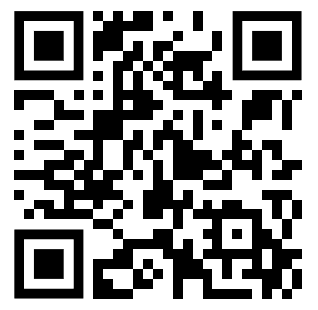 WESTERN WASHINGTON UNIVERSITY | MAKE WAVES.
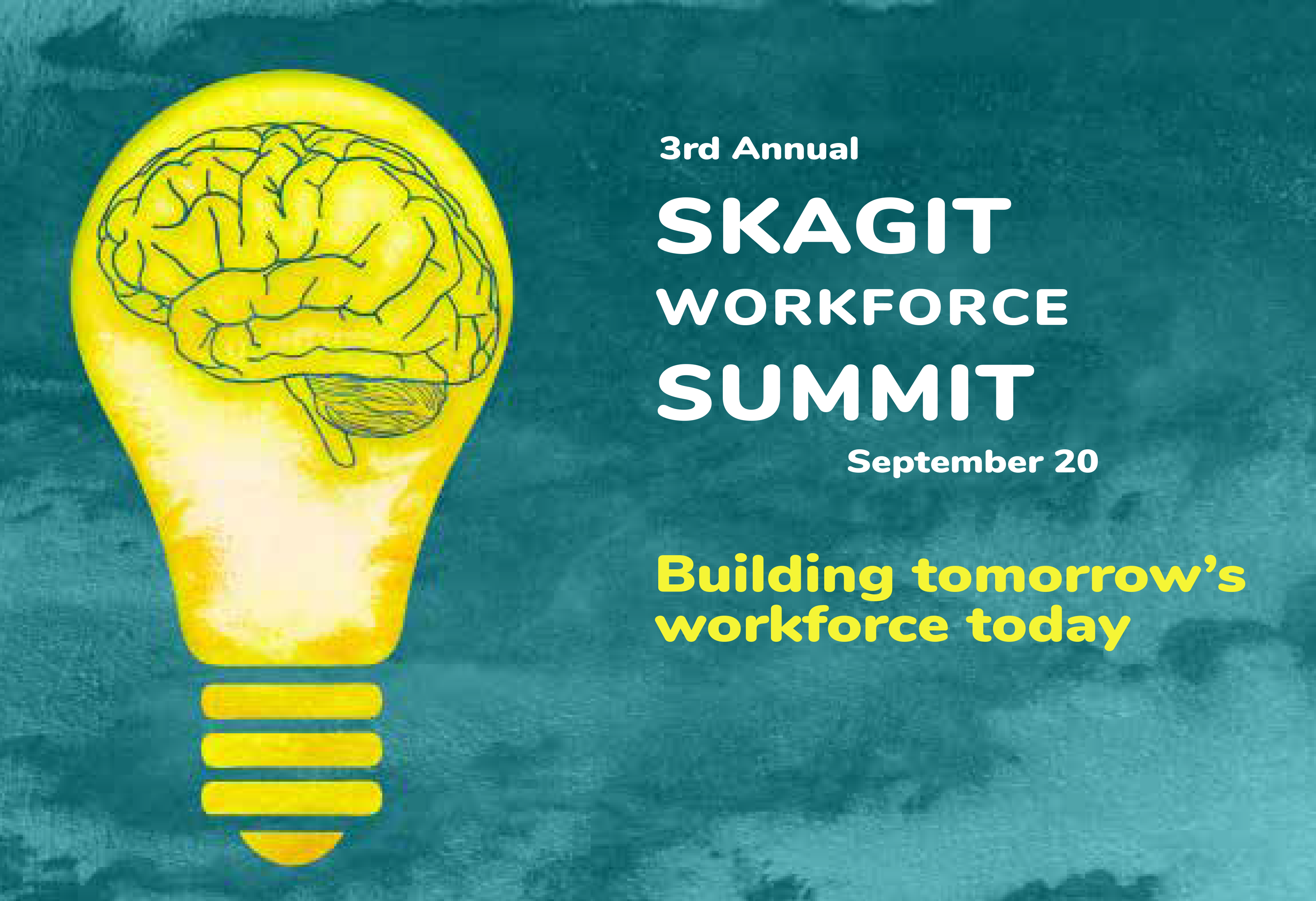